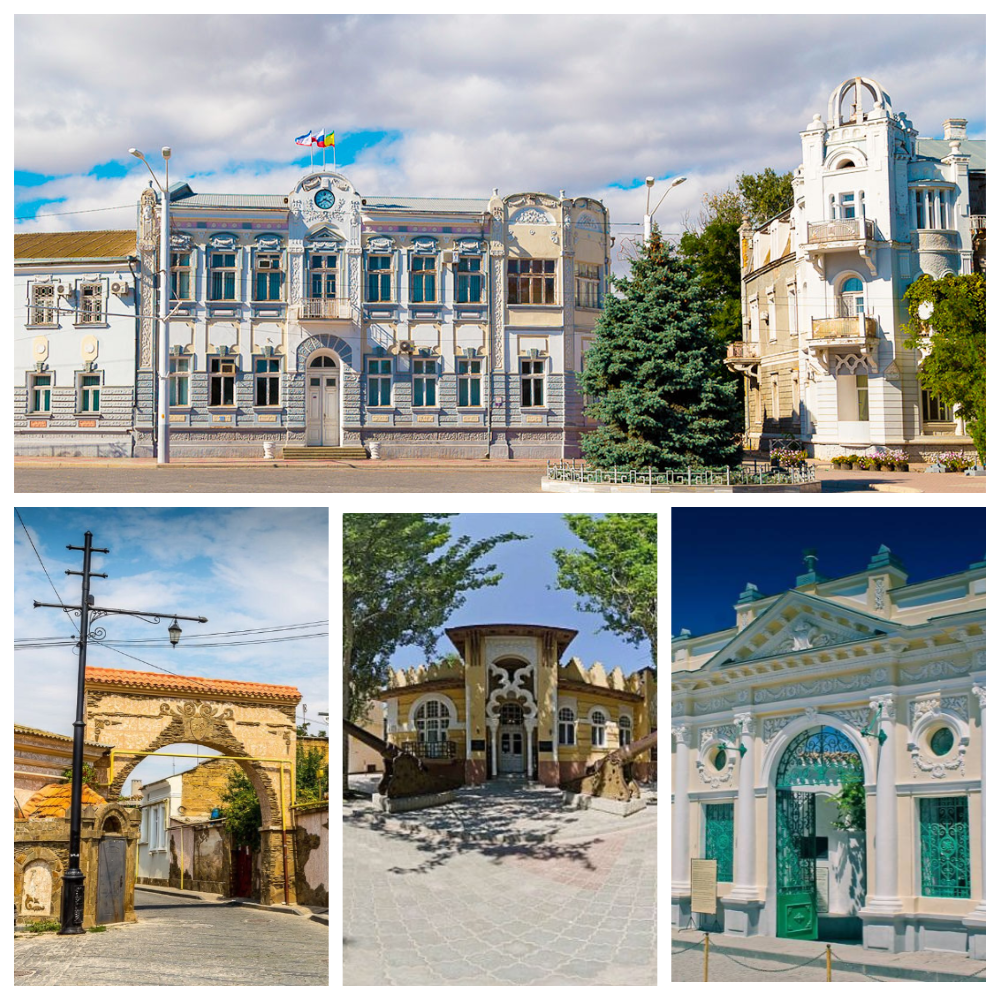 ПРОЕКТ БЮДЖЕТА МУНИЦИПАЛЬНОГО ОБРАЗОВАНИЯ ГОРОДСКОЙ ОКРУГ ЕВПАТОРИЯ РЕСПУБЛИКИ КРЫМ НА 2024 ГОД И НА ПЛАНОВЫЙ ПЕРИОД 2025 И 2026 ГОДОВ
Основные понятия и определения
бюджет - форма образования и расходования денежных средств, предназначенных для финансового обеспечения задач и функций государства и местного самоуправления;
 
консолидированный бюджет - свод бюджетов бюджетной системы Российской Федерации на соответствующей территории (за исключением бюджетов государственных внебюджетных фондов) без учета межбюджетных трансфертов между этими бюджетами;
 
бюджетная система Российской Федерации - основанная на экономических отношениях и государственном устройстве Российской Федерации, регулируемая законодательством Российской Федерации совокупность федерального бюджета, бюджетов субъектов Российской Федерации, местных бюджетов и бюджетов государственных внебюджетных фондов;
 
бюджетный процесс - регламентируемая законодательством Российской Федерации деятельность органов государственной власти, органов местного самоуправления и иных участников бюджетного процесса по составлению и рассмотрению проектов бюджетов, утверждению и исполнению бюджетов, контролю за их исполнением, осуществлению бюджетного учета, составлению, внешней проверке, рассмотрению и утверждению бюджетной отчетности; 

доходы бюджета - поступающие в бюджет денежные средства, за исключением средств, являющихся источниками финансирования дефицита бюджета; 
 
расходы бюджета - выплачиваемые из бюджета денежные средства, за исключением средств, являющихся источниками финансирования дефицита бюджета;
условно утверждаемые расходы бюджета - расходы, не распределенные в плановом периоде в соответствии с классификацией расходов бюджетов бюджетные ассигнования;
 
межбюджетные трансферты - средства, предоставляемые одним бюджетом бюджетной системы Российской Федерации другому бюджету бюджетной системы Российской Федерации: 
- дотации – межбюджетные трансферты, предоставляемые на безвозмездной и безвозвратной основе; 
- субвенции – межбюджетные трансферты, предоставляемые местным бюджетам в целях финансового обеспечения расходных обязательств муниципальных образований, возникающих при выполнении государственных полномочий Российской Федерации, субъектов Российской Федерации, переданных для осуществления органам местного самоуправления в установленном порядке;
- субсидии – межбюджетные трансферты, предоставляемые бюджетам муниципальных образований в целях софинансирования расходных обязательств, возникающих при выполнении полномочий органов местного самоуправления по вопросам местного значения; 
 
муниципальный долг - обязательства, возникающие из муниципальных заимствований, гарантий по обязательствам третьих лиц, другие обязательства в соответствии с видами долговых обязательств, принятые на себя муниципальным образованием;
 
дефицит бюджета - превышение расходов бюджета над его доходами;
 
профицит бюджета - превышение доходов бюджета над его расходами.
ЧТО ТАКОЕ БЮДЖЕТ ДЛЯ ГРАЖДАН?
«Бюджет для граждан» – аналитический документ, разрабатываемый в целях предоставления гражданам актуальной информации о проекте  бюджета городского округа Евпатория Республики Крым в формате, доступном для широкого круга пользователей. В представленной информации отражены положения проекта бюджета городского округа Евпатория Республики Крым на предстоящие три года: 2024 год и плановый период 2025-2026 годов. 
«Бюджет для граждан» нацелен на получение обратной связи от граждан по интересующим их вопросам.
ВОЗМОЖНОСТЬ ГРАЖДАНИНА ПОВЛИЯТЬ НА ПРОЦЕСС СОСТАВЛЕНИЯ БЮДЖЕТА ГОРОДА
ВОЗМОЖНОСТЬ ВЛИЯНИЯ ГРАЖДАНИНА НА СОСТАВ БЮДЖЕТА
Публичные слушания 
по проекту бюджета
 городского округа Евпатория Республики Крым
(проходят ежегодно в ноябре)
Публичные слушания
по отчету об исполнении бюджета
 городского округа Евпатория Республики Крым
(проходят ежегодно в мае)
ГРАЖДАНИН, ЕГО УЧАСТИЕ В БЮДЖЕТНОМ ПРОЦЕССЕ
Гражданин как 
получатель социальных гарантий
Гражданин как 
налогоплательщик
Получает социальные гарантии в области образования, жилищно-коммунального хозяйства, культуры, физической культуры и спорта, социальных льгот и в области других направлений социальных гарантий населению – расходная часть бюджета
Участвует в формировании доходной части бюджета
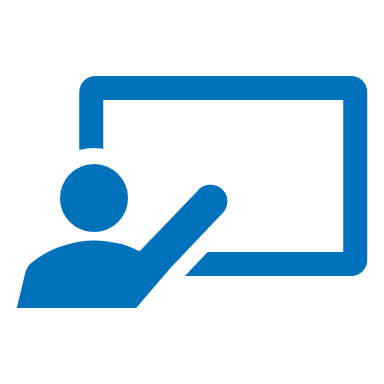 ОСНОВЫ СОСТАВЛЕНИЯ ПРОЕКТА БЮДЖЕТА ГОРОДСКОГО ОКРУГА ЕВПАТОРИЯ РЕСПУБЛИКИ КРЫМ
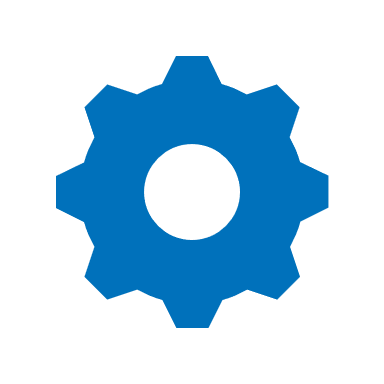 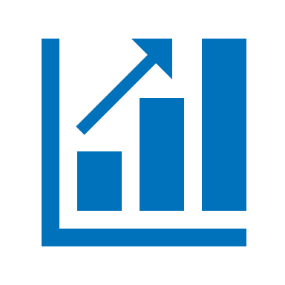 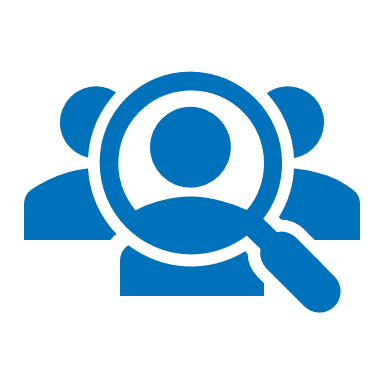 Прогноз 
социально-экономического 
развития города
Муниципальные программы города
Основные направления бюджетной и налоговой политики
ЧТО ТАКОЕ БЮДЖЕТ?
БЮДЖЕТ

            (от старонормандского bougette – кошель, сумка, кожаный мешок) – форма образования и расходования денежных средств, предназначенных для финансового обеспечения задач и функций государства и местного самоуправления.

	Бюджет - это план доходов и расходов. 

		Каждый житель города Евпатории является участником формирования этого плана, с одной стороны как налогоплательщик, наполняя доходы бюджета, с другой – он получает часть расходов как потребитель общественных услуг.
КАКИЕ БЫВАЮТ БЮДЖЕТЫ?
Бюджет семьи
Бюджет организаций
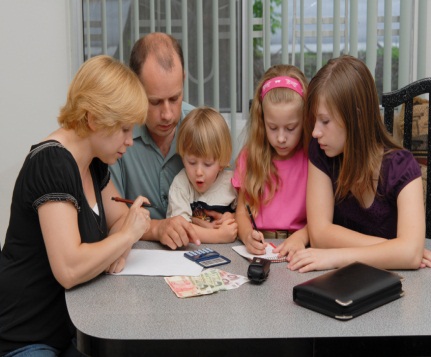 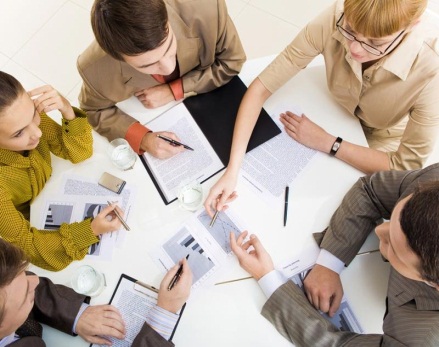 Бюджеты публично- правовых образований
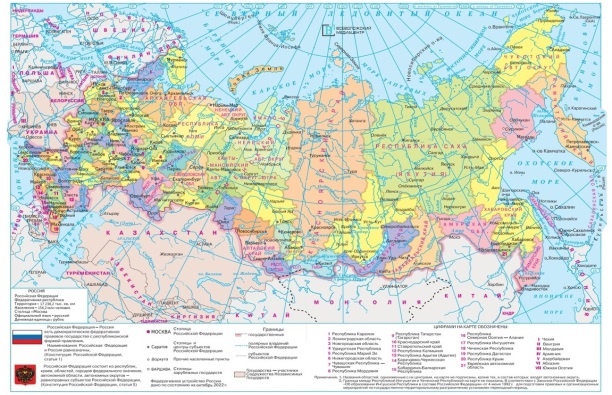 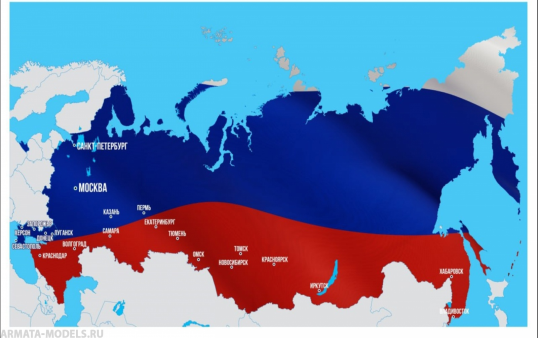 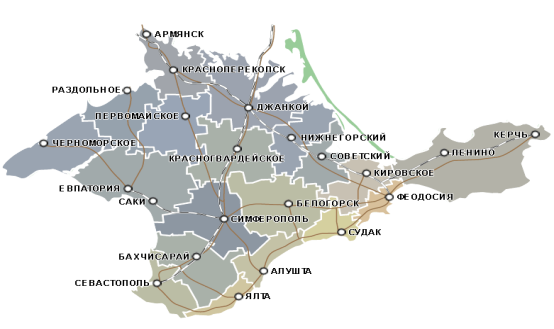 муниципальных образований (местные бюджеты)
Российской Федерации (федеральный бюджет, бюджеты государственных внебюджетных фондов РФ)
субъектов Российской Федерации (региональные бюджеты, бюджеты территориальных фондов ОМС)
ПРОФИЦИТ
СБАЛАНСИРОВАННОСТЬ
ДЕФИЦИТ
Объем предусмотренных бюджетом расходов соответствует суммарному объему доходов бюджета и поступлений источников финансирования его дефицита, уменьшенных на суммы выплат из бюджета, связанных с источниками финансирования дефицита бюджета и изменением остатков на счетах по учету средств бюджетов.
Если величина прогнозируемых доходов больше, чем величина планируемых расходов
Если величина прогнозируемых доходов меньше, чем величина планируемых расходов
ДОХОДЫ БЮДЖЕТА
НАЛОГОВЫЕ 
ДОХОДЫ
НЕНАЛОГОВЫЕ 
ДОХОДЫ
БЕЗВОЗМЕЗДНЫЕ
 ПОСТУПЛЕНИЯ
Поступления в бюджет на безвозмездной и безвозвратной основе из областного бюджета (дотации, субсидии, субвенции), а также перечисления от физических и юридических лиц (кроме налоговых и неналоговых доходов).
Поступления от уплаты налогов, установленных Налоговым Кодексом Российской Федерации (налог на доходы физических лиц; земельный налог; налог на имущество физических лиц; госпошлина; налог взимаемый в связи с применением упрощенной и патентной системы налогообложения, акцизы на нефтепродукты, единый сельско - хозяйственный налог и другие)
К  неналоговым доходам относятся: доходы от использования имущества, доходы от продажи материальных и нематериальных активов, доходы от оказания платных услуг, а также платежи в виде штрафов или иных санкций за нарушение законодательства и другие.
МЕЖБЮДЖЕТНЫЕ ТРАНСФЕРТЫ – денежные средства, перечисляемые из одного бюджета бюджетной системы РФ другому, и являются основным видом безвозмездных перечислений
ДОТАЦИИ
(от лат. «Dotatio» - дар, пожертвование) Предоставляются без определения конкретной цели их использования


 (от лат. «Subvenire» - приходить на помощь) Предоставляются на финансирование «переданных» другим публично-правовым образованиям полномочий


 (от лат. «Subsidium» -поддержка) Предоставляются на условиях долевого софинансирования  расходов других бюджетов
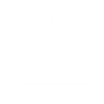 СУБВЕНЦИИ
СУБСИДИИ
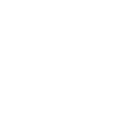 Основные направления налоговой политики города Евпатории на 2024 год и на плановый период 2025 и 2026 годов
Основные направления бюджетной политики города Евпатории на 2024 год и на плановый период 2025 и 2026 годов
Основные показатели прогноза социально-экономического развития муниципального образования городской округ Евпатория Республики Крым на 2024 год и на плановый  период 2025 и 2026 годов
АНАЛИЗ ПОКАЗАТЕЛЕЙ ПРОЕКТА БЮДЖЕТА
Основные параметры бюджета городского округа Евпатория на 2024 год и на плановый период 2025 и 2026 годов (тыс.руб.)
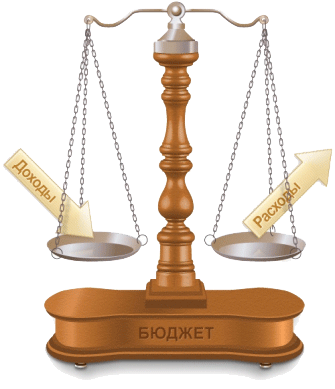 ДОХОДЫ бюджета 
Муниципального образования ГОРОДСКОй ОКРУГ евпатория  РЕСПУБЛИКИ КРЫМ
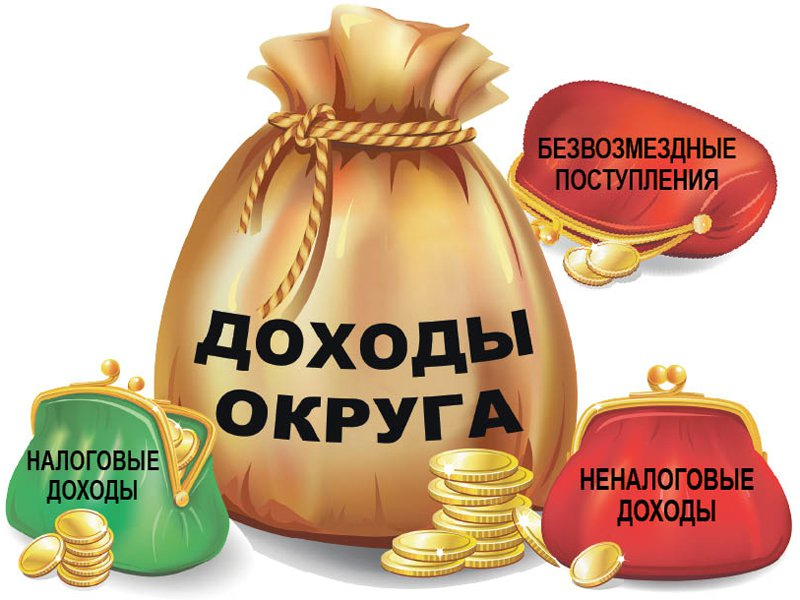 Доходы бюджета муниципального образования городской округ Евпатория Республики Крым на 2024-2026 годы, млн. руб.
Налог на доходы физических лиц (с учетом дополнительного норматива), зачисляемый в бюджет городского округа Евпатория,  на 2024-2026 годы (тыс. руб.)
Динамика поступления доходов от уплаты  акцизов на  нефтепродукты в бюджет городского округа Евпатория 2024-2026 годы (тыс. руб.)
Налог, взимаемый в связи с применением упрощенной системы налогообложения, зачисляемый в бюджет городского округа Евпатория,  на 2024-2026 годы (тыс. руб.)
В соответствии с пунктом 3.3. статьи 58 Бюджетного кодекса Российской Федерации органы исполнительной власти субъекта Российской Федерации вправе установить дифференцированные нормативы отчислений в бюджеты муниципальных образований от налога, взимаемого в связи с применением упрощенной системы налогообложения, подлежащего зачислению в соответствии с настоящим Кодексом и законодательством о налогах и сборах в бюджет субъекта Российской Федерации. Размеры указанных дифференцированных нормативов отчислений устанавливаются законом субъекта Российской Федерации о бюджете субъекта Российской Федерации на очередной финансовый год и плановый период.
Единый сельскохозяйственный налог, зачисляемый  в бюджет городского округа Евпатория, на 2024-2026 годы (тыс. руб.)
Налоговая ставка по единому сельскохозяйственному налогу для сельскохозяйственных товаропроизводителей  установлена в размере 4,0 %  в соответствии с Законом Республики Крым от 29.12.2014 № 60-ЗРК/2014 «Об установлении ставки единого сельскохозяйственного налога на территории Республики Крым» с изменениями.
В соответствии с п. 2 ст. 61.2 БК РФ налог, взимаемый в связи с применением патентной системы налогообложения, зачисляется в доходную часть бюджета города по нормативу 100,0 %.
Налог, взимаемый в связи с применением патентной системы налогообложения, зачисляемый в бюджет городского округа Евпатория,  на 2024-2026 годы (тыс. руб.)
Прогнозный показатель поступления налога, уплачиваемого при применении патентной системы налогообложения, в 2024 - 2026 годах  рассчитан с учетом : 
- динамики валового регионального продукта с учетом потерь, связанных с переходом налогоплательщиков  на иные системы налогообложения, в том числе на уплату налога на профессиональный доход, установленного на территории Республики Крым Законом  Республики Крым от 17.04.2020 № 67-ЗРК/2020 «О введении в действие специального налогового режима «Налог на профессиональный доход» в Республике Крым»;
- размера потенциально возможного к получению индивидуальным предпринимателем годового дохода по видам предпринимательской деятельности, в отношении которых применяется патентная система налогообложения, установленного Законом Республики Крым от 21.12.2020 № 129-ЗРК/2020 «О патентной системе налогообложения на территории Республики Крым», с изменениями и дополнениями;
- ставки налога 6,0 %, применяемой в соответствии со ст. 346.50 Налогового кодекса Российской Федерации.
Налог на имущество физических лиц, зачисляемый в бюджет городского округа Евпатория, на  2024-2026 годы (тыс. руб.)
Налог на имущество физических лиц введен на территории городского округа решением Евпаторийского городского совета Республики Крым от 15.11.2019 № 2-6/4 «О налоге на имущество физических лиц на территории муниципального образования городской округ Евпатория Республики Крым», с изменениями, внесенными решением  ЕГС РК  от 30.11.2022 № 2-60/6,  с применением ставок налога и порядка определения налоговой базы по налогу исходя из кадастровой стоимости объектов налогообложения.
Налог является местным налогом, норматив зачисления в бюджет городского округа -100%.
Земельный налог, зачисляемый в бюджет городского округа Евпатория,  на 2024-2026 годы (тыс. руб.)
Расчет земельного налога осуществляется исходя из кадастровой стоимости. 
Размер дифференцированных ставок земельного налога, установленных  в процентах от кадастровой стоимости земельного участка, утвержден решением Евпаторийского городского совета Республики Крым от 27.11.2020 № 2-24/4 «Об установлении земельного налога на территории муниципального образования городской округ Евпатория Республики Крым»,  с изменениями, внесенными решением  ЕГС РК  от 29.12.2022 № 2-64/4. Налог является местным налогом, норматив зачисления в бюджет городского округа - 100%.
Государственная пошлина, зачисляемая в бюджет городского округа Евпатория, на  2024-2026 годы (тыс. руб.)
15 490,0
15 355,0
В соответствии со статьей 61.2 Бюджетного кодекса Российской Федерации в бюджеты городских округов поступает государственная пошлина, подлежащая зачислению по месту государственной регистрации, совершения юридически значимых действий или выдачи документов:
по делам, рассматриваемым  судами общей юрисдикции, мировыми судьями;
за выдачу разрешения на установку рекламной конструкции.
Доходы от использования муниципального имущества, зачисляемыев бюджет городского округа Евпатория  Республики Крым, на 2024-2026 годы (тыс. руб.)
Доходы от платы за негативное воздействие на окружающую среду, зачисляемые в бюджет городского округа Евпатория, на 2024-2026 годы (тыс. руб.)
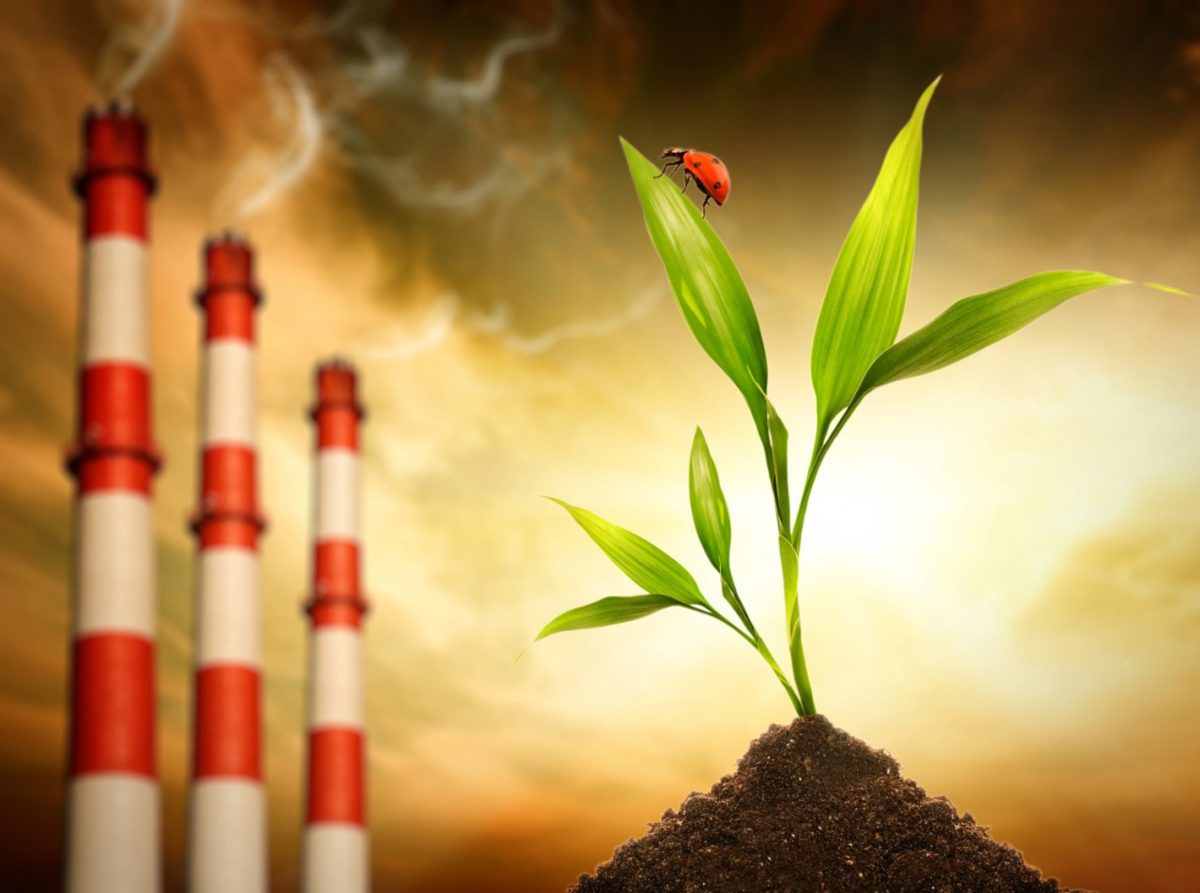 Плата за негативное воздействие на окружающую среду зачисляется в бюджет городского округа по нормативу 75,0 %, 
в том числе:
- 60,0 % в соответствии со ст. 62
Бюджетного кодекса РФ;
- 15,0 % в соответствии со                   ст. 3.2. Закона Республики Крым от 17.07.2014 № 31-ЗРК «Об установлении нормативов отчислений в местные бюджеты от отдельных федеральных налогов и сборов, в том числе налогов, предусмотренных специальными налоговыми режимами, региональных налогов и неналоговых доходов, подлежащих зачислению в бюджет Республики Крым»
Доходы от продажи материальных и нематериальных активов бюджета города Евпатория Республики Крым  на 2024-2026 годы
Доходы от продажи земельных участков, находящихся в собственности городских округов (тыс.руб.)
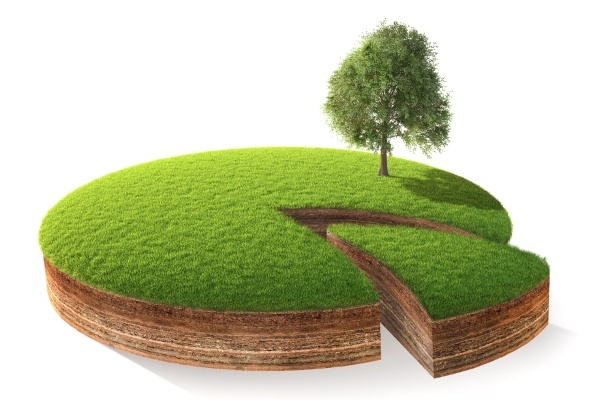 Доходы от реализации имущества, находящегося в собственности городских округов (тыс. руб.)
Штрафы, санкции, возмещение ущерба, зачисляемые в бюджет городского округа Евпатория, на  2024-2026 годы (тыс. руб.)
Прогнозные показатели поступления штрафов, санкций, возмещения ущерба основаны на предложениях главных администраторов доходов, с учетом нормативов зачисления, установленных статьей 46  Бюджетного кодекса РФ
Безвозмездные поступления на 2024 год и на плановый период 2025-2026 годов (тыс. руб)
РАСХОДЫ  БЮДЖЕТА 
Муниципального образования
ГОРОДСКОй ОКРУГ евпатория РЕСПУБЛИКИ КРЫМ
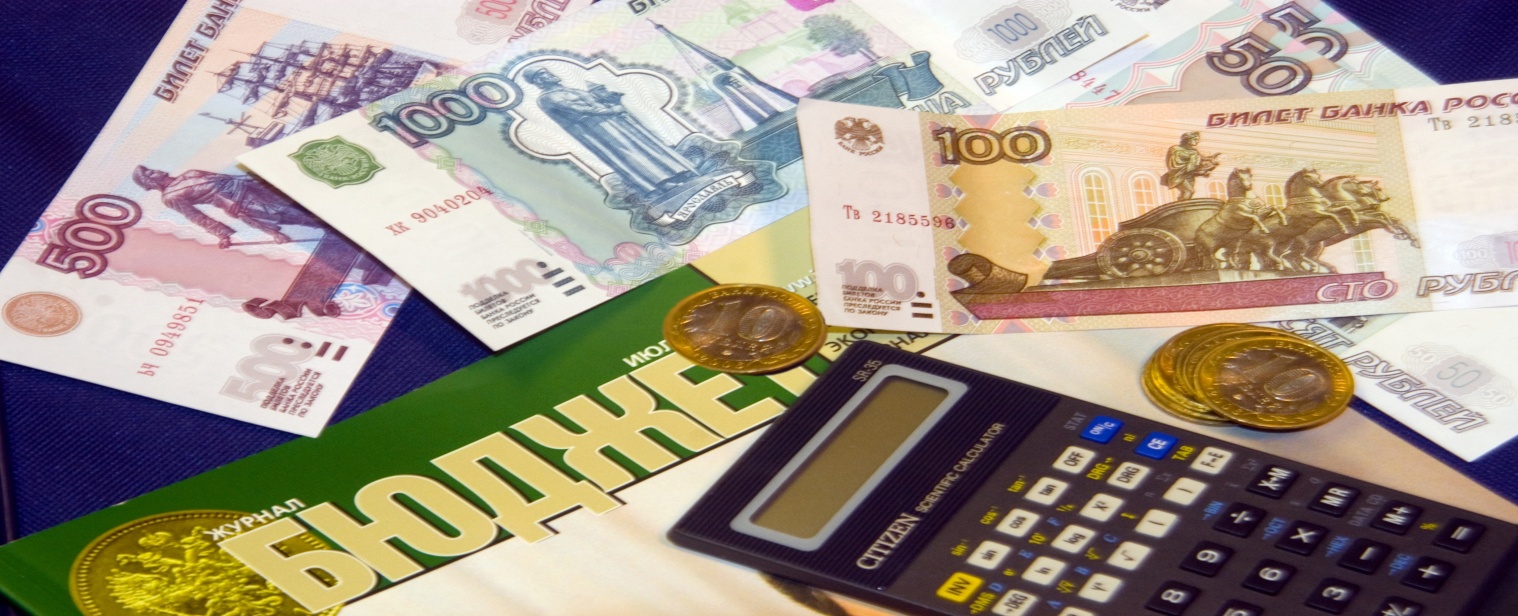 Применение программно-целевого метода на 2024-2026 годы (17 муниципальных программ)
Расходы бюджета муниципального образования городской округ Евпатория Республики Крым на 2024-2026 годы, млн. руб.
Структура расходов бюджета муниципального образования городской округ Евпатории Республики Крым на 2024-2026 годы
Социальная сфера
Прочие
2024 год – 2 908,2 млн. руб.
2025 год – 2 674,1 млн. руб.
2026 год – 2 701,3 млн. руб.
2024 год – 252,2 млн. руб.
2025 год – 292,0 млн. руб.
2026 год – 331,9 млн. руб.
Отрасли:
образование;
молодёжная политика и оздоровление детей;
культура;
социальная политика;
- физическая культура и спорт;
- средства массовой информации
Расходы на содержание органов местного самоуправления, другие расходы в сфере местного самоуправления, расходы в сфере национальной безопасности, резервный фонд, условно утверждённые расходы
Производственная сфера
2024 год – 875,4 млн. руб.
2025 год – 771,4 млн. руб.
2026 год – 621,2 млн. руб.
Отрасли:
национальная экономика;
жилищно-коммунальное хозяйство